Fort Bend ISD General SHAC MeetingTheme: Mental HealthWednesday, September 4, 2024
Welcome & Mindful Moment
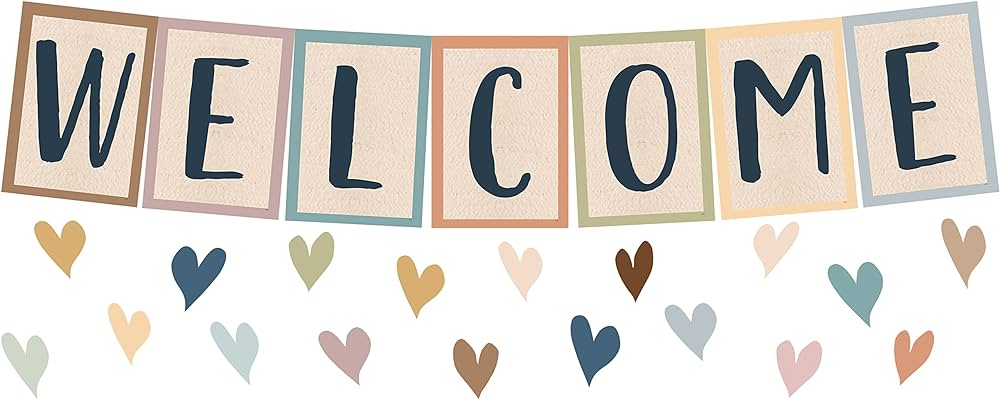 Catalina Flores-Rau
SHAC Chair
SHAC Executive Team Introductions & SHAC Overview
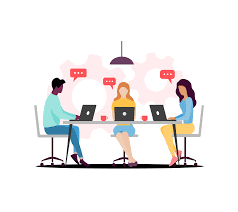 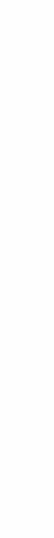 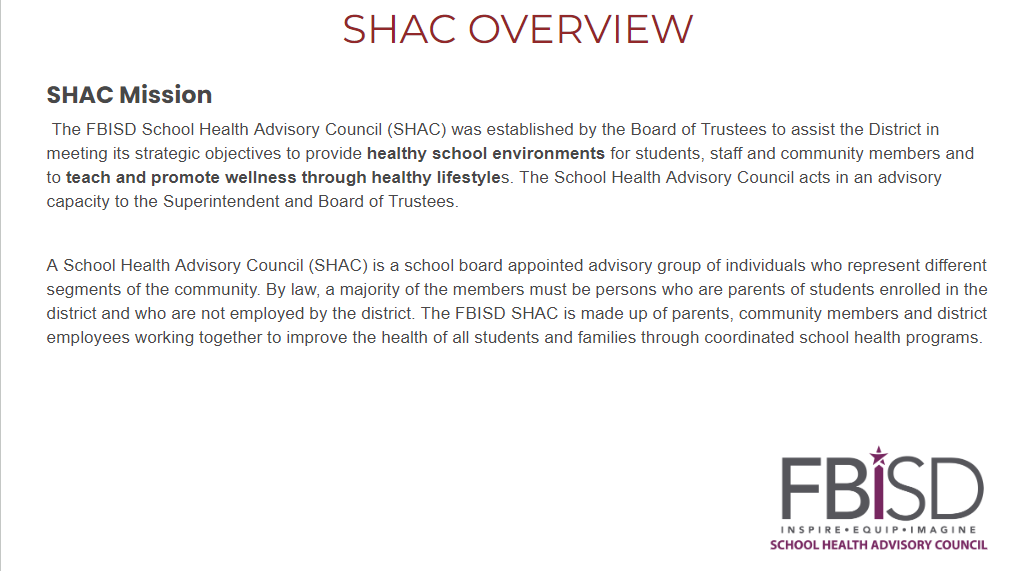 4
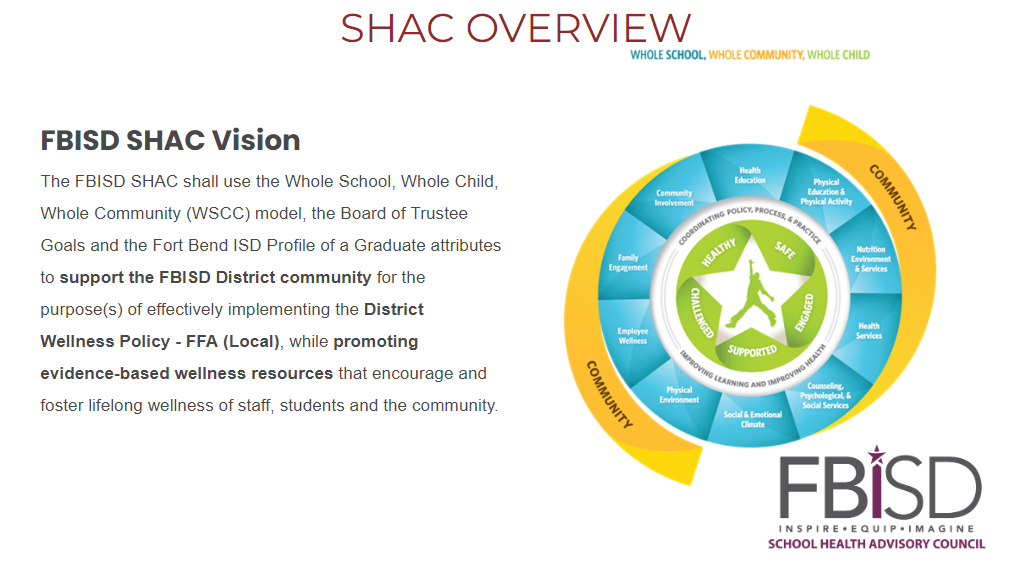 5
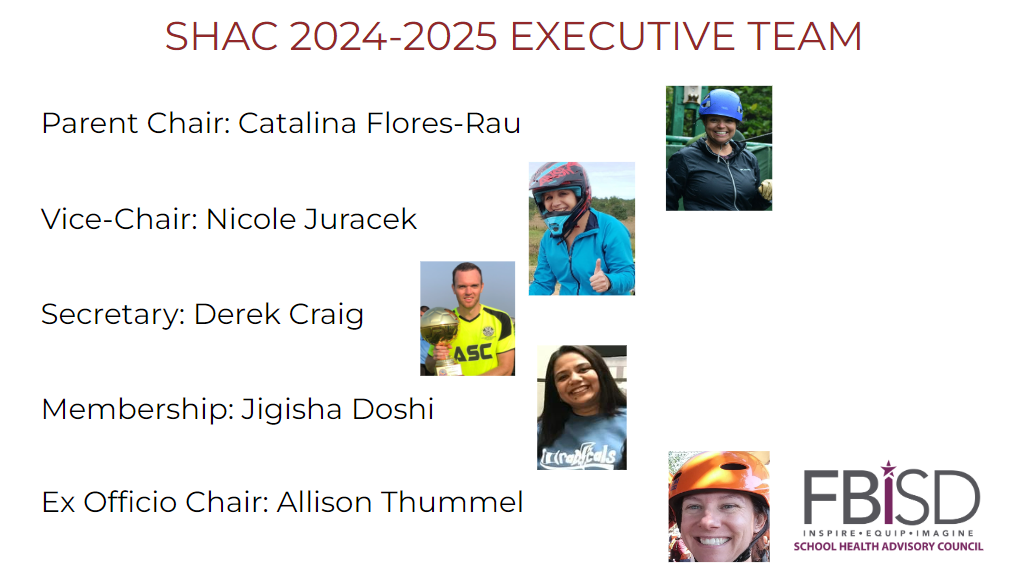 6
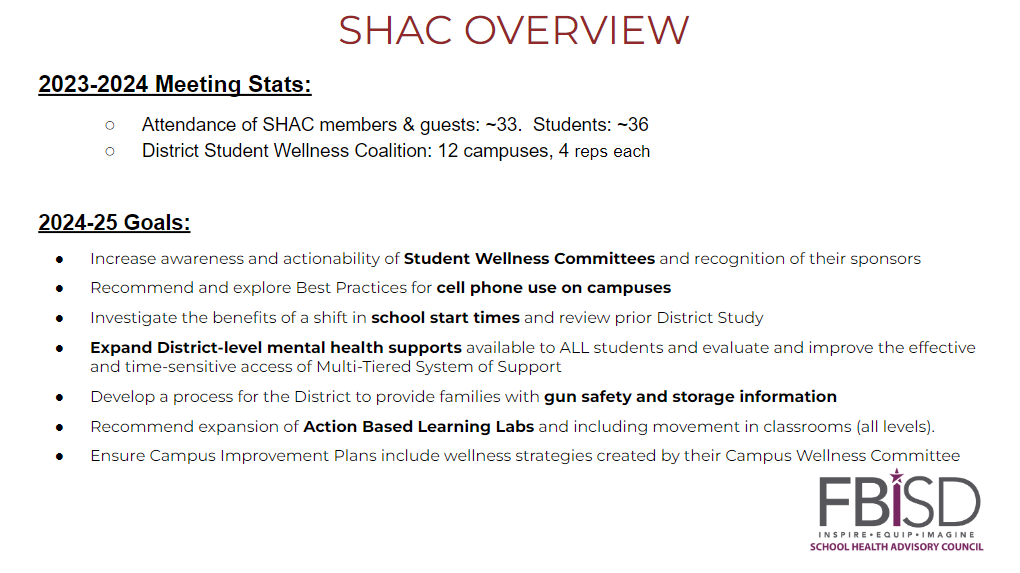 7
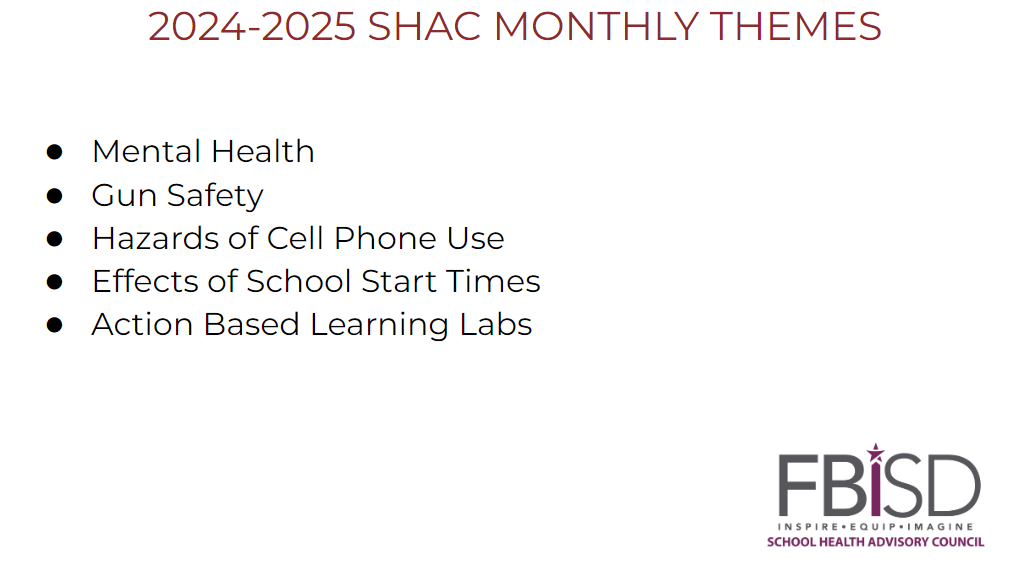 8
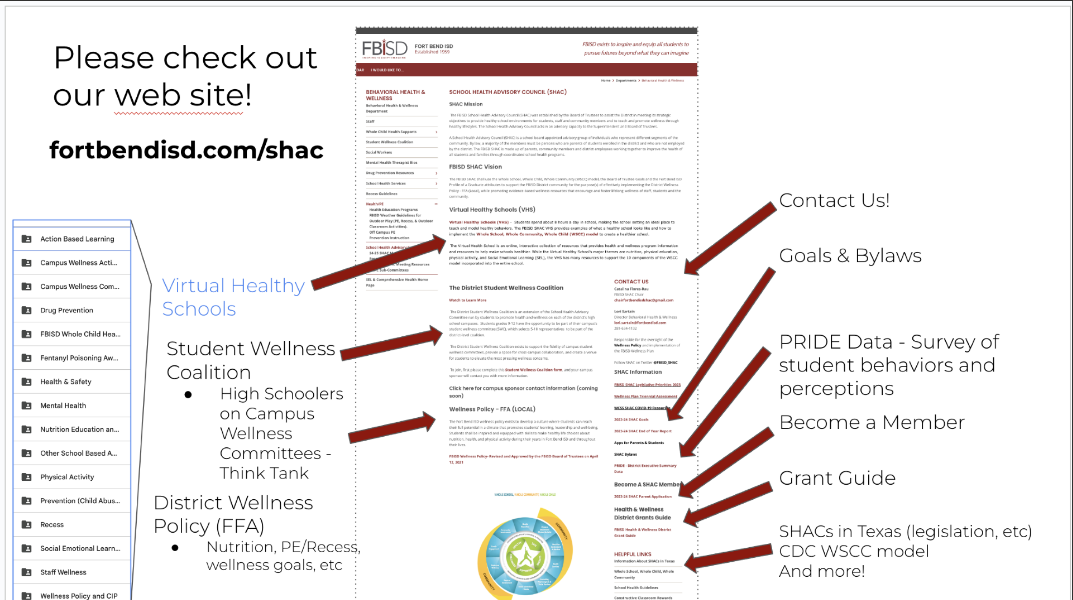 9
Subcommittee Leads (FBISD & Parent) Introductions
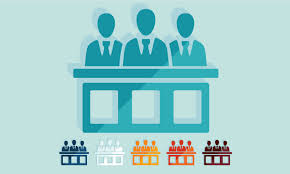 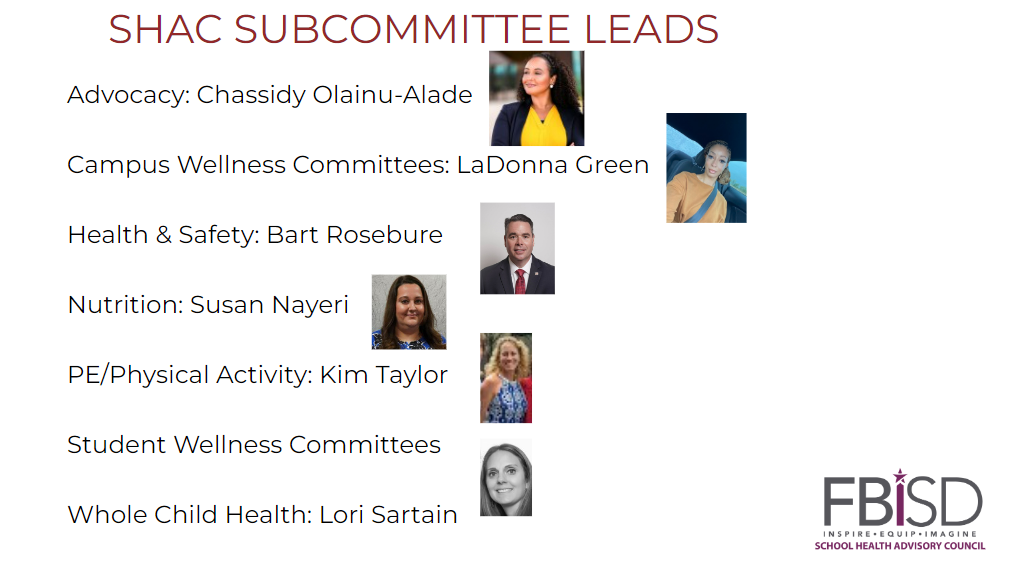 11
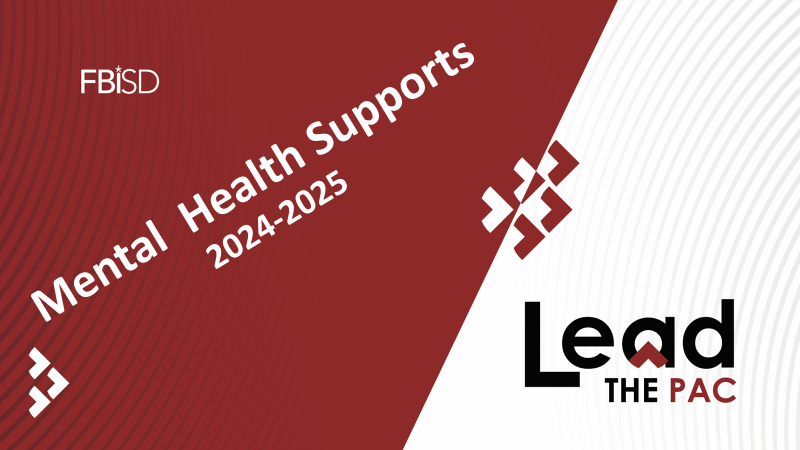 Kayla Luedke & Davina Myles
FBISD Lead Social Workers

Rachel McCune
FBISD Coordinator of School Counseling
Multi-Tier Systems of Support
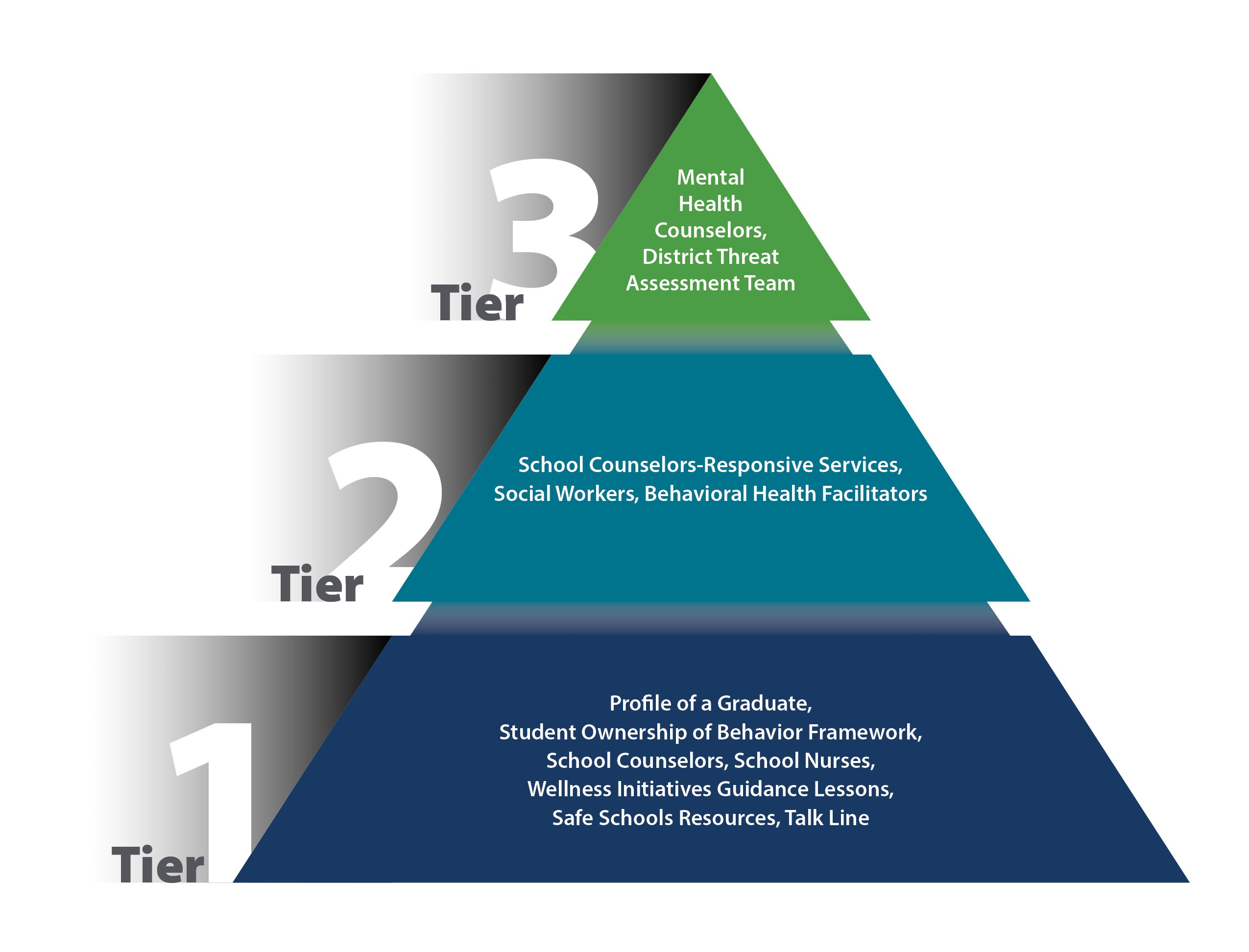 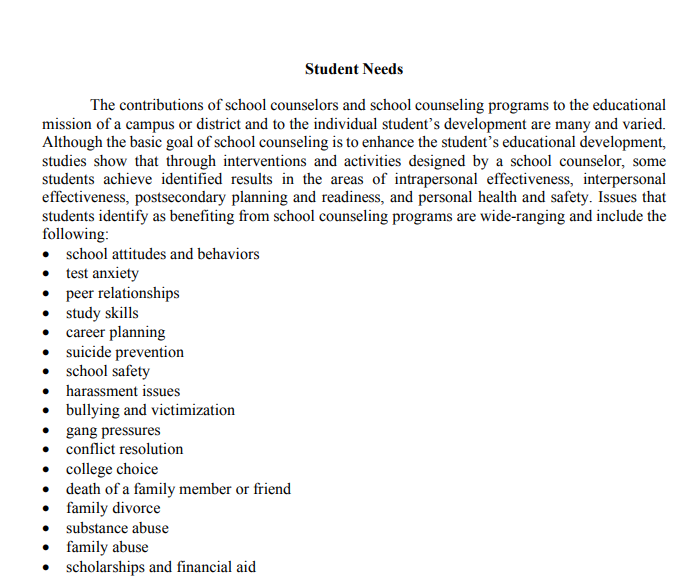 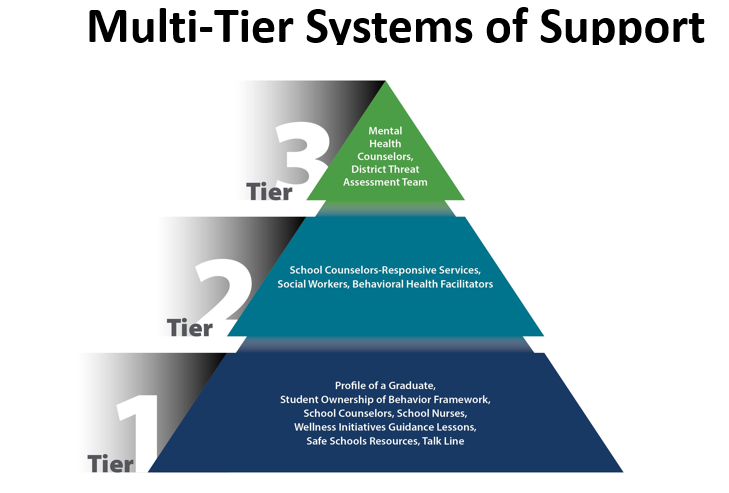 14
Texas Model for Comprehensive School Counseling Programs
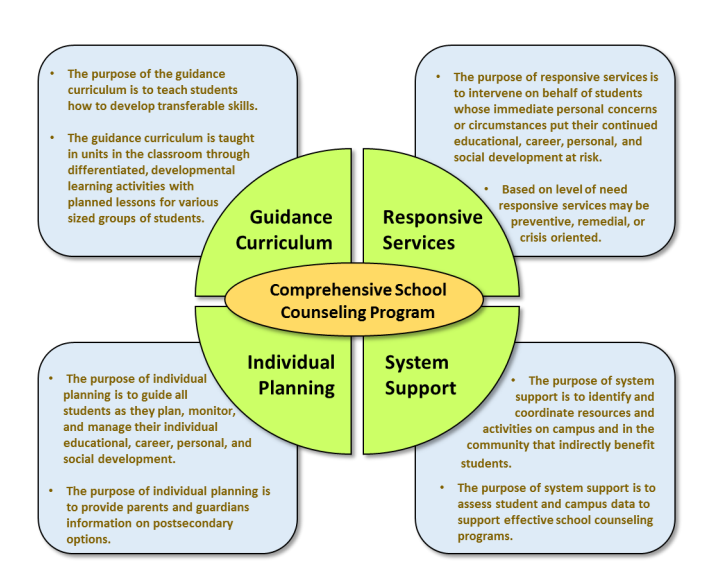 15
Texas Model for Comprehensive School Counseling Programs
Examples of Tier 1 Interventions
(Counselors and Behavior facilitators)
Classroom guidance lessons
Large group guidance lessons
Classroom Management Support
Behavioral Health Facilitators (previously PBIS) supports classroom teachers
SEL lessons (Attributes of Profile of a Graduate)
Examples of Tier 2 Interventions
(School Counselors, Social Workers, Behavior facilitators)
Individual Guidance Support (at least 3 visits)
Group Guidance Support (at least 3 groups)
Community resource referral
Daily/Weekly Check-ins with counselor (at least 4 weeks)
Behavioral Intervention Plan Development 
Behavioral Data Collected 
Social Work involvement (individual and/or group; at least 3 visits)
Behavior Health Facilitator Involvement
Restorative Chat/Circle
Mentoring
PALS/Peer Mentoring
Referral to Fort Bend Regional (if applicable)
Collaboration with physician and/or community mental health provider
Parent Conference/Involvement 
Home Visit
Collaboration with the SPED department (if applicable)
Consultation with the Probation Officer/Truancy Officer (if applicable)
Consultation with the CPS Caseworker (if applicable)
Examples of Tier 3 Interventions
This is intensive and individualized therapy
             
Crisis Intervention (i.e. Texana)
Referral to District Mental Health Therapist: 6 District LPC/LCSWs
Referral to campus Community Mental Health Partner (Clearhope,  Depelchin, Invocare IMPACT, Safe Place Counseling and TCHATT/ASUD)
Referral Process for Tier III MH Services
Parent must submit a Permission to Refer for Mental Health Services   


Once the district receives the consent, the student’s counselor is notified. Only then can a  mental health referral be initiated to a District Mental Health Partner.​


Once the Partner receives the referral, they reach out to the family to complete an intake packet that includes a second consent that needs to be in place for services to be initiated.
FBISD Mental Health Therapists
Community Partners: All 80 campuses
Texas Child Health Access Through Telemedicine
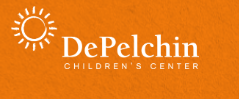 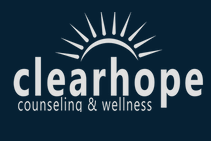 TCHATT
2 Campuses for Teletherapy
District wide Psychiatry
8 Campuses
46 Campuses
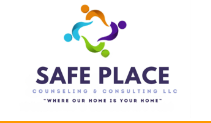 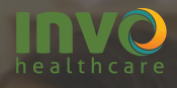 11 Campuses
15 Campuses
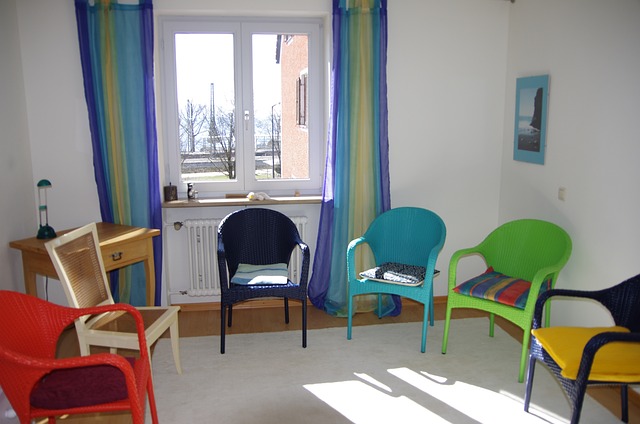 Billing Options
Victims of Crime Act (VOCA) Grant: the district must apply for this every year.
Insurance
Private Pay
No pay

The district works hard to remove barriers to access mental health services for students
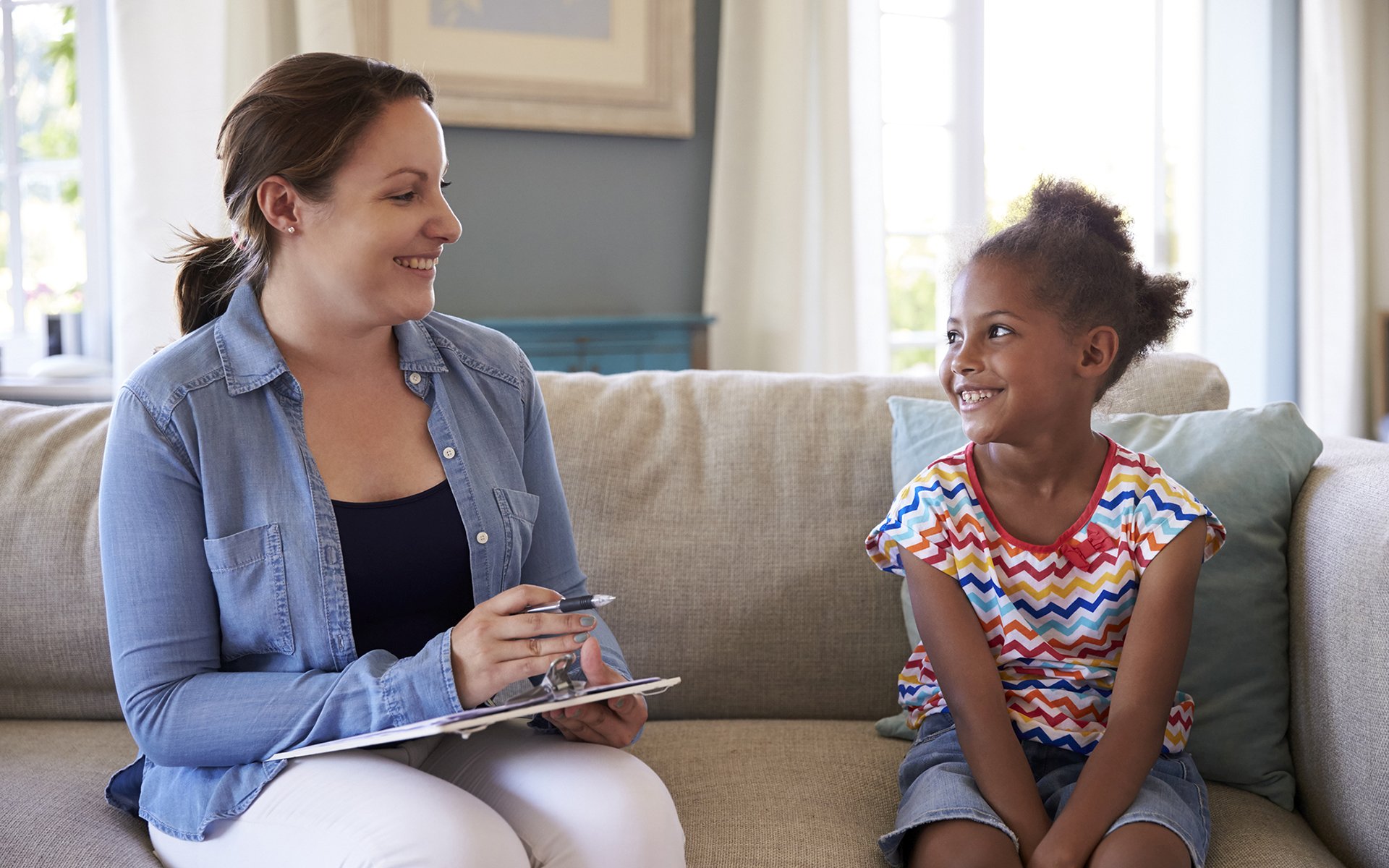 This Photo by Unknown Author is licensed under CC BY-SA
Types of Victimization
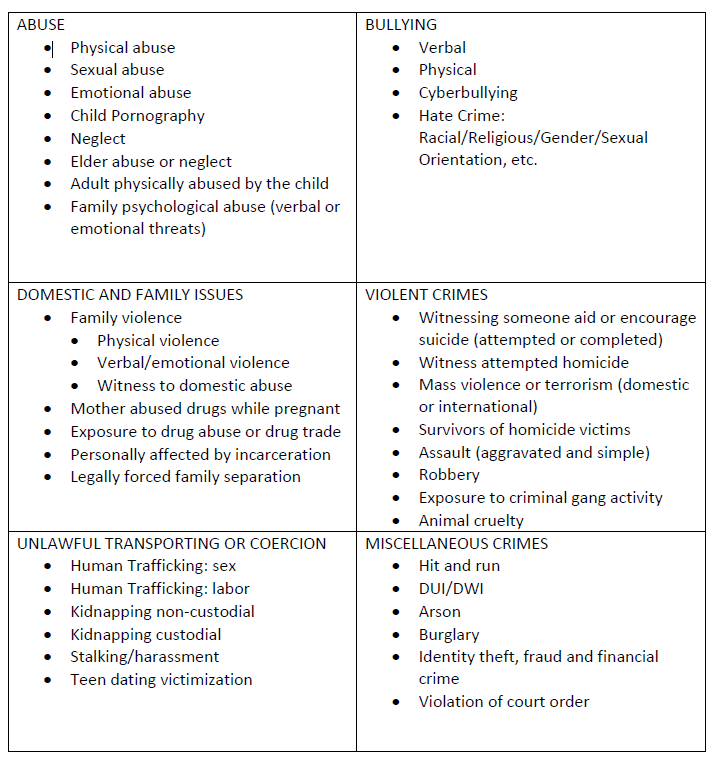 Primary: The student themselves has witnessed or experienced any of the following. 

Secondary: Any member of the household/family has witnessed or experienced any of the following, which has impacted the student.
470 Students Received Tier III Mental Health Services through the district


4,204 Clinical sessions were conducted at no cost to the parent. Covered either by the VOCA grant or district mental health therapists


Services were provided by 19 therapists
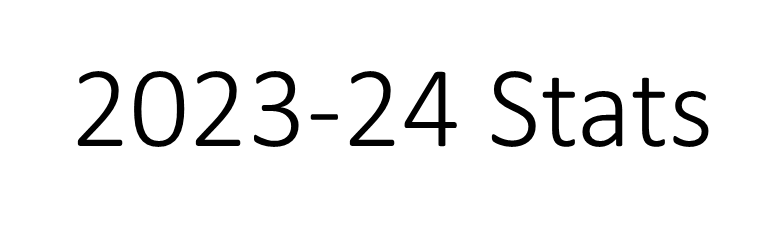 Subhead
Students cannot be referred for mental health services without written parent permission form on file. (Permission to refer for Tier III mental health services)
Therapists cannot see students without a signed parent consent. 
If parents are divorced, therapists will require a copy of the divorce decree/custody order. (Obtained by the MHT)
If a parent is not interested in district resources, they are provided outside referrals (at least 3). 
All referrals should come directly from the school counselor
Reminders
Priti Avantsa, LMSW

Coordinator of Mental Health and Social Work Services
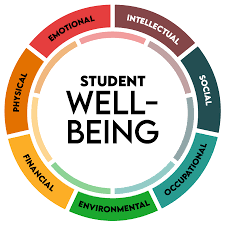 Student Wellness CoalitionLori SartainFBISD Director of Behavioral Health  & Wellness
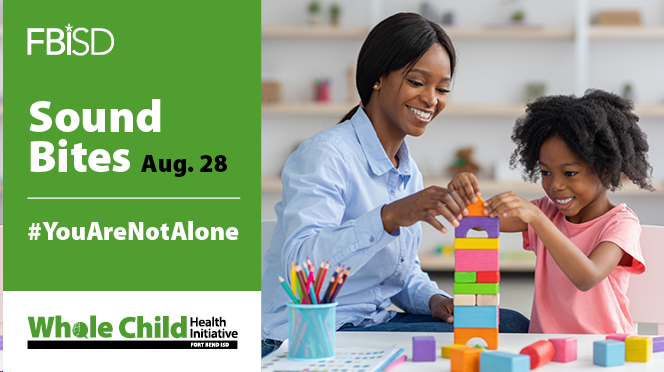 Whole Child Health Sound Bites
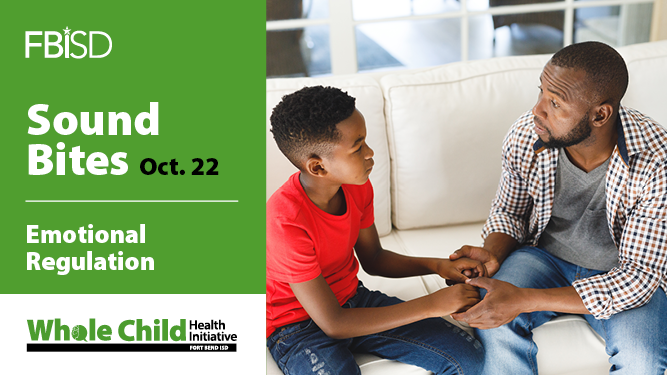 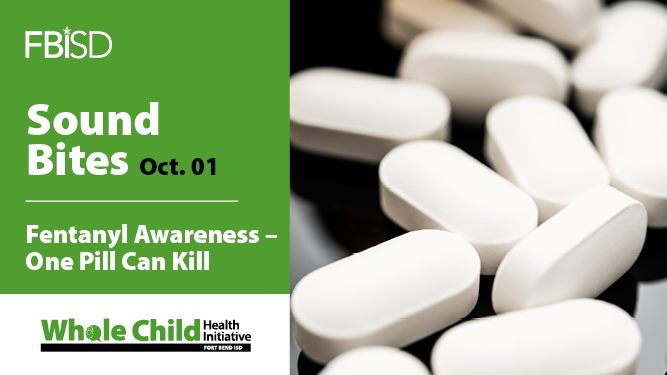 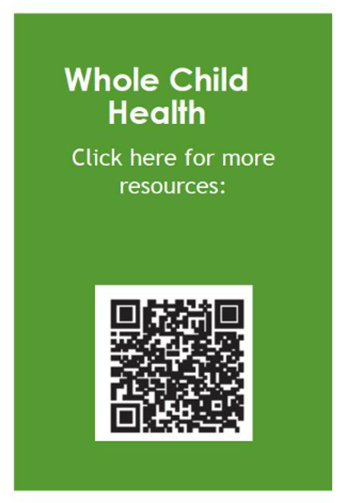 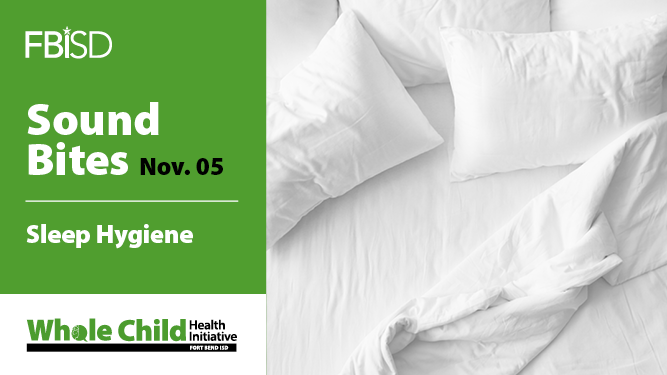 28
FBISD SHAC Meeting
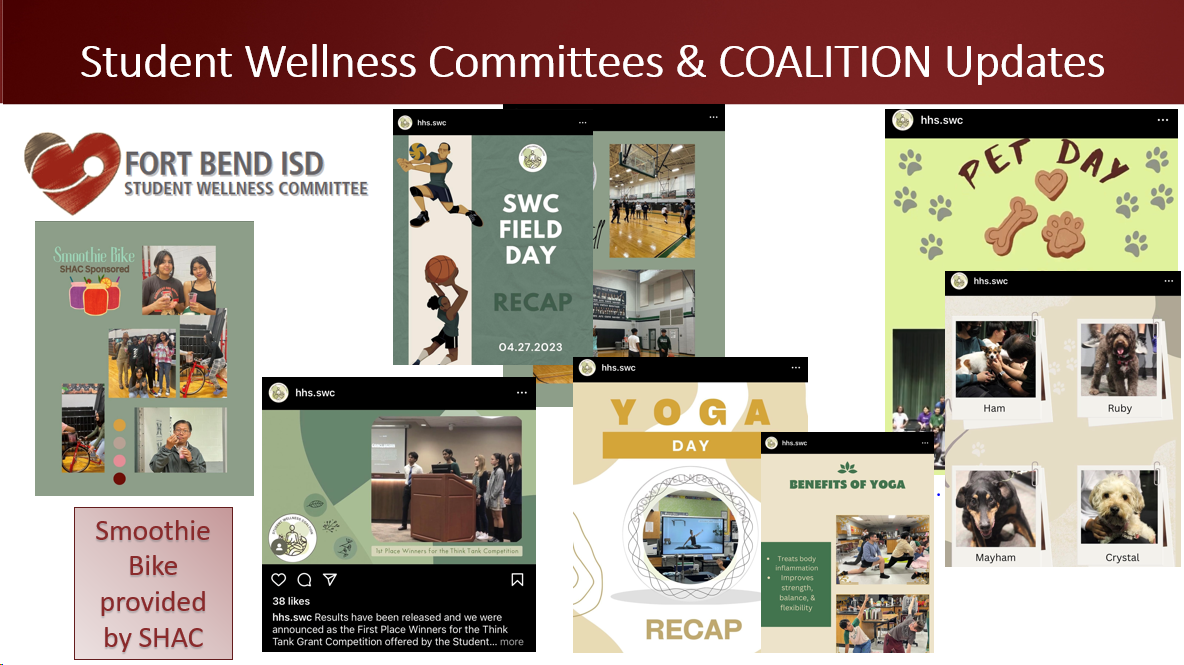 29
FBISD SHAC Meeting
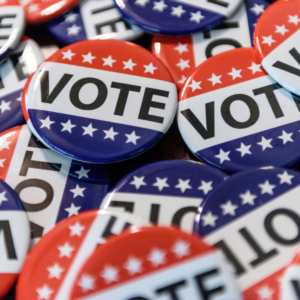 Voter Registration from your SHAC Advocacy CommitteeChassidy Olainu-AladeFBISD Coordinator of Community and Civic Engagement
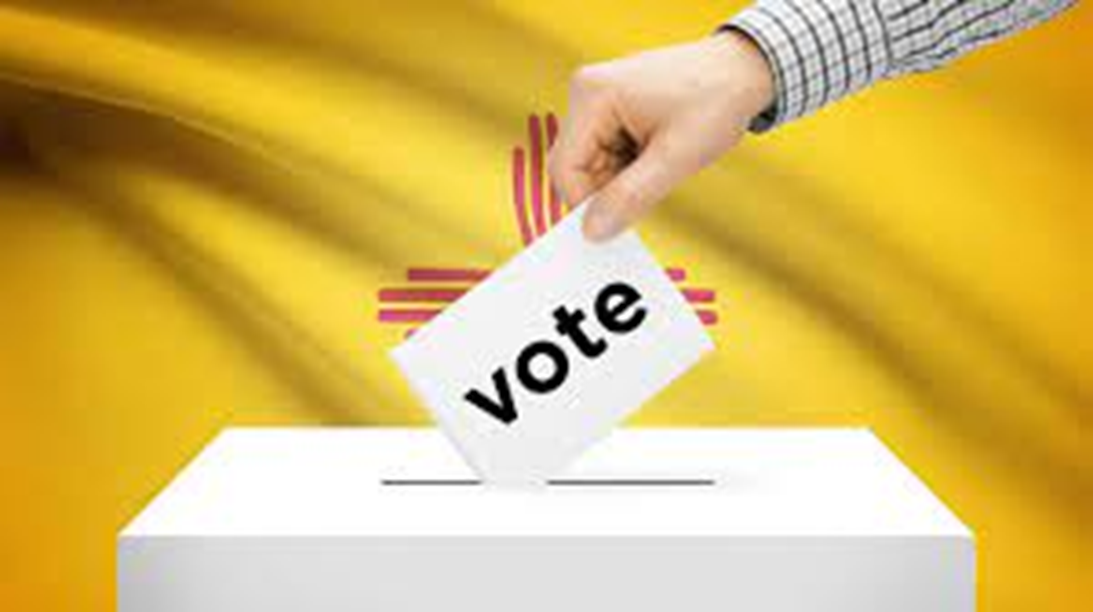 VoteSHAC Meeting MinutesMay 15, 2024Derek CraigFort Bend ISD SHAC Secretary
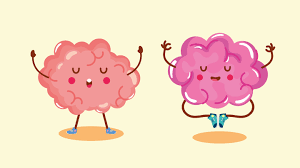 Brain Break
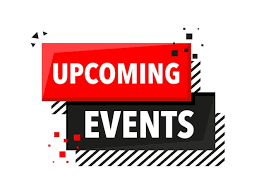 Upcoming EventsLaDonna Green Fort Bend ISD Wellness, Health & Prevention Specialist
Suicide Prevention Week
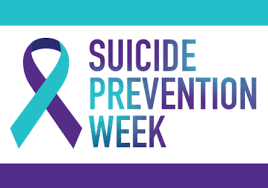 September 8 – 14, 2024
34
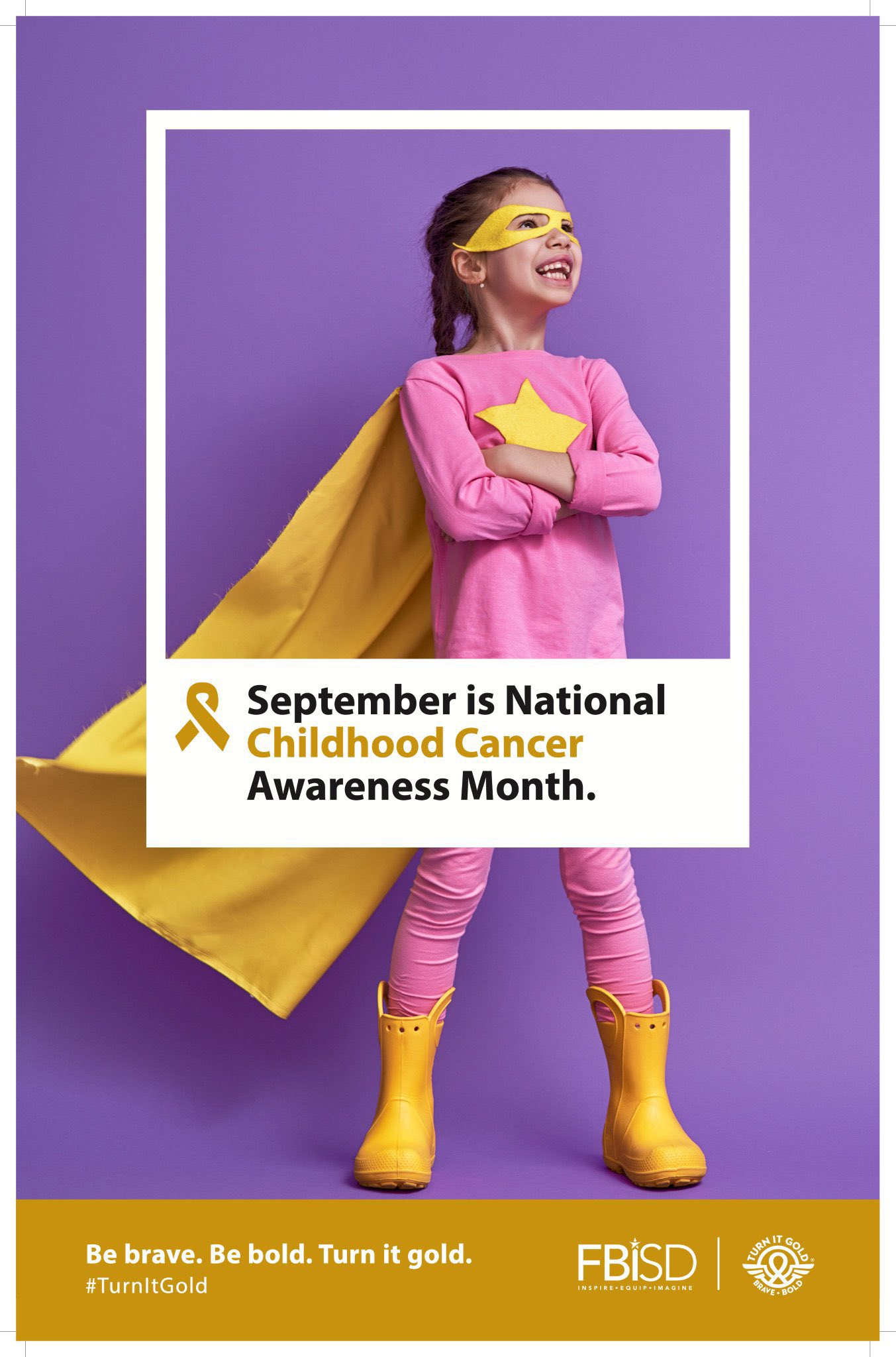 September is Childhood Cancer Awareness Month
35
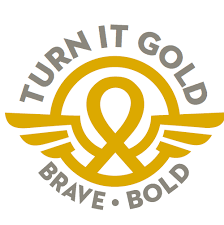 Turn It Gold DaySeptember 13, 2024Wear Gold!
36
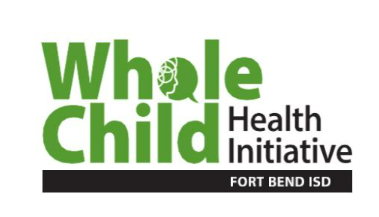 September Sound Bites
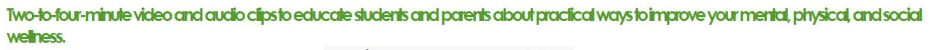 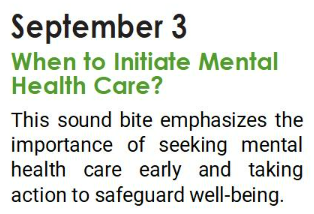 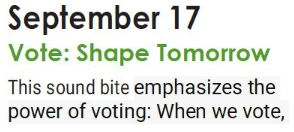 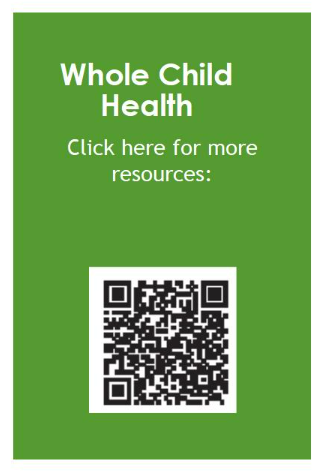 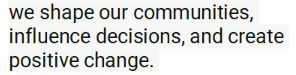 37
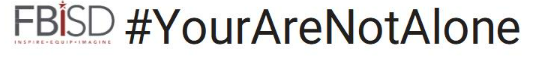 Liaison Action Items
Be sure to fill out the Google Form after your breakout session

Take Action!
Think of ways to spread the word about Mental Health within your schools
Voter Registration needs to happen before October 7th
38
Subcommittee Convene
Subcommittee ConveneDiscuss Mental Health and YouGaps & FrustrationSplit by Feeder PatternStudent Led
FORT BEND ISD
16431 Lexington Blvd.
Sugar Land, TX 77479
281-634-1000

www.fortbendisd.com